Choosing Revenue Streams
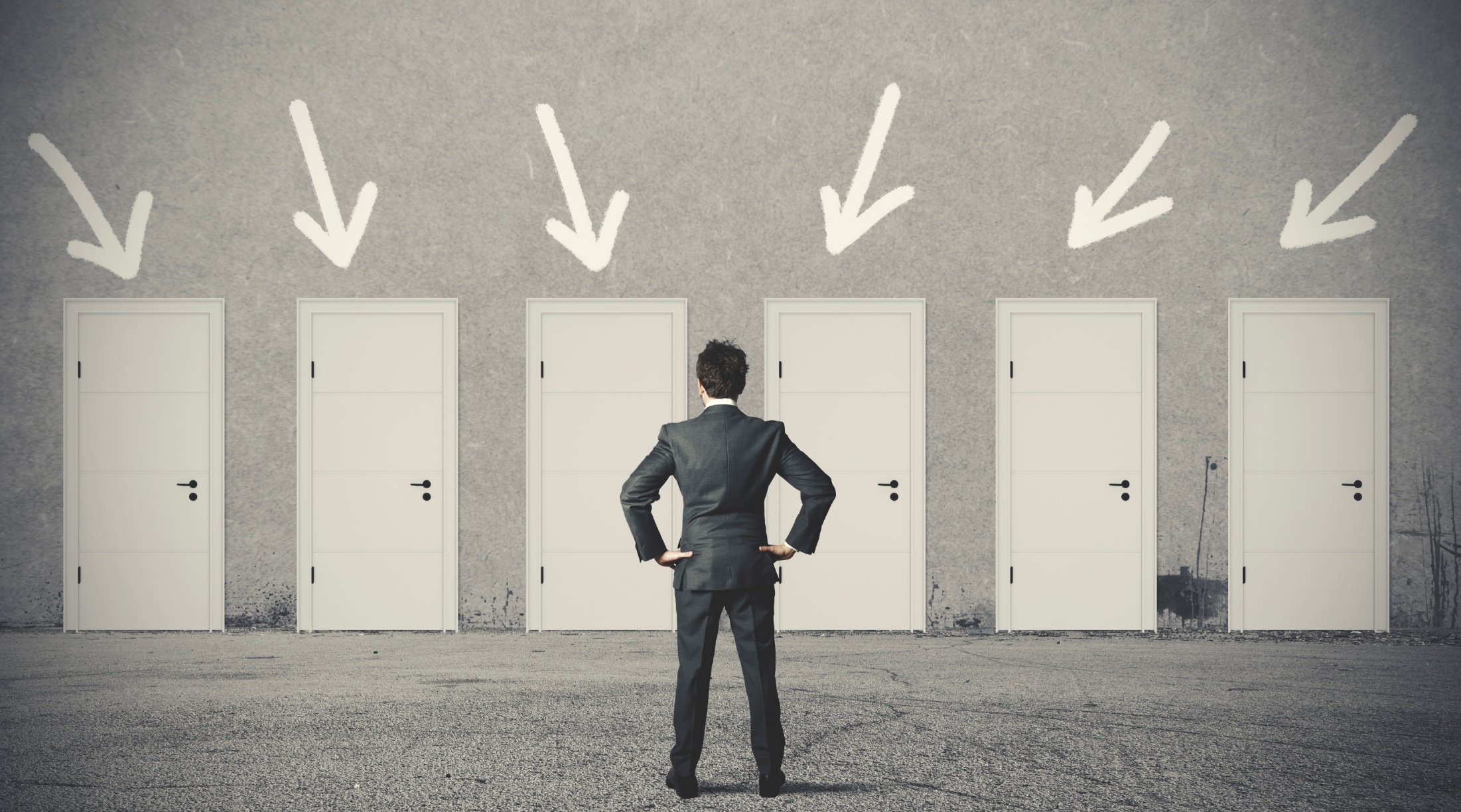 Focus on the right part of your business.
www.SmallBusinessSolver.com © 2018
What is Competition?
www.SmallBusinessSolver.com © 2018
The Goal
Focus on the revenue streams that make the most sense to see your revenue grow faster.
www.SmallBusinessSolver.com © 2018
Key Points
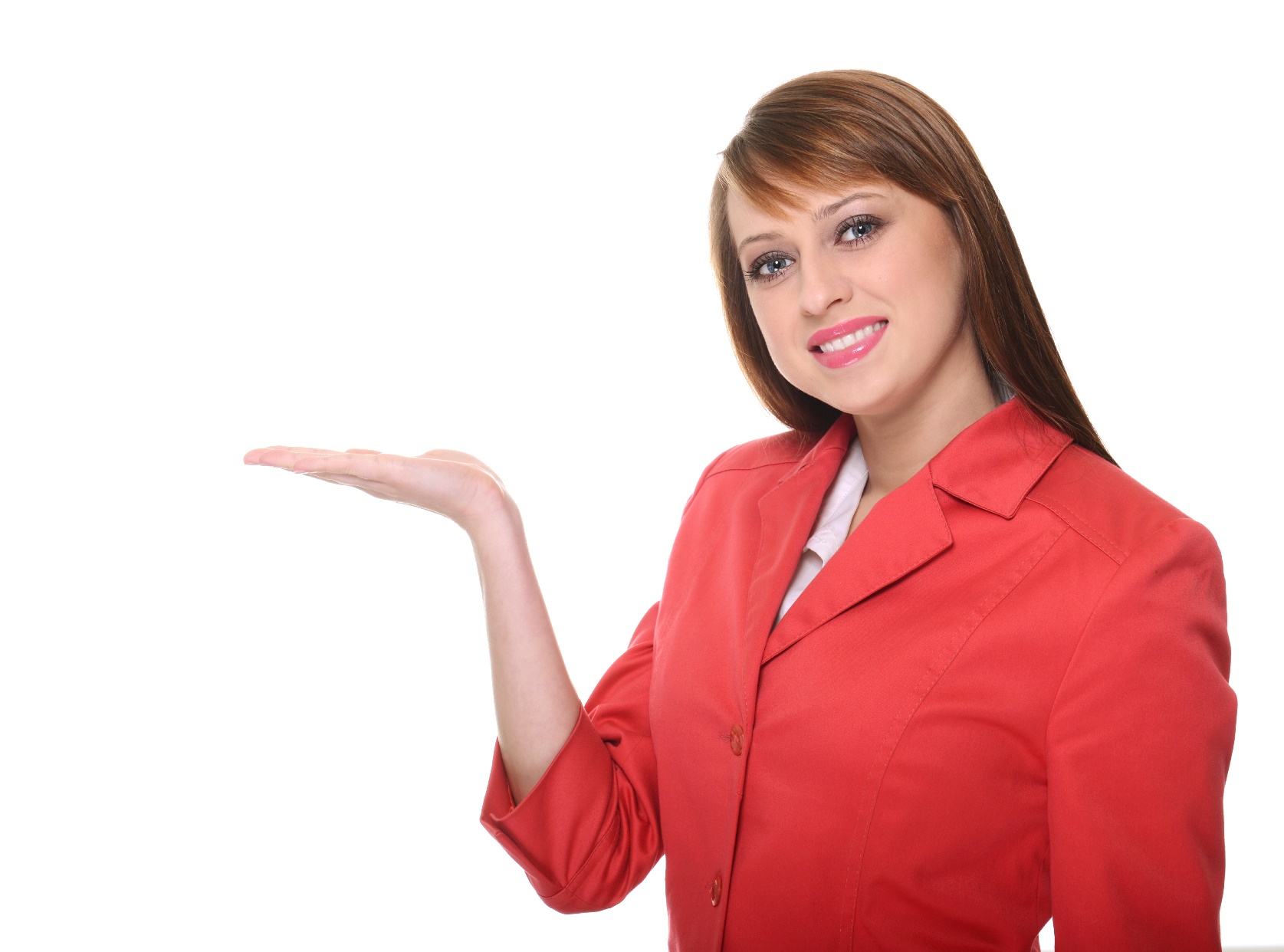 Revenue Streams
Profit Per Sale
Time to Deliver a Sale
Hourly Wage
Example
What not to do
Your next steps
Wrap up
www.SmallBusinessSolver.com © 2018
Worksheet
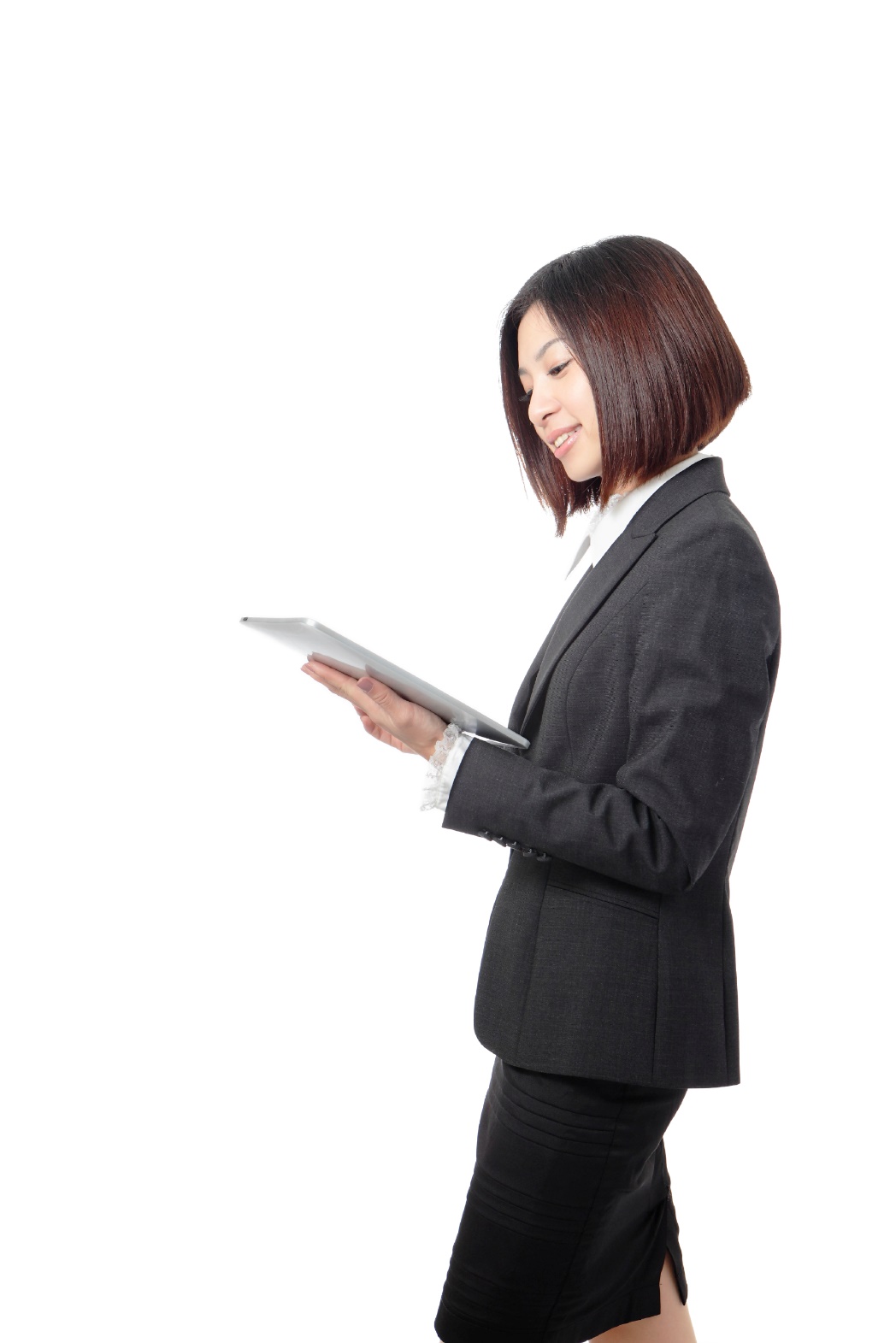 Grab your worksheet and follow along.
www.SmallBusinessSolver.com © 2018
What is your core business?
www.SmallBusinessSolver.com © 2018
What are your revenue streams?
www.SmallBusinessSolver.com © 2018
Examples
Hairdresser:  hair products, hair colour, and hair cutting
Telephone industry:  “pay as you go”, accessories, home phone, internet, cable, and consulting strategy
Car dealerships: cars, after sales service, accessories, warrantees, insurance, financing
www.SmallBusinessSolver.com © 2018
Non Examples
A hair dresser who cuts short hair and long hair / men’s and women’s hair
A retail store selling razors and shaving cream
A cell phone company who sells Samsung and LG cell phones
www.SmallBusinessSolver.com © 2018
What is your profit to cut hair?
www.SmallBusinessSolver.com © 2018
What is the time to deliver a sale?
Total =
30 minutes
10 minutes
5 minutes
15 minutes
www.SmallBusinessSolver.com © 2018
What is your hourly wage?
www.SmallBusinessSolver.com © 2018
How Does It Work? Hair Dresser
www.SmallBusinessSolver.com © 2018
Top Mistakes To Avoid
Overextending management time.  There is only so much time in the day.  
Randomly creating new revenue streams.  Everything should be tied together.  
Investing time, marketing funds and infrastructure in revenue stream without first figuring out if it is profitable.
Using revenues as an indicator.  Remember that revenue does not mean profit.
Keeping the number of your revenue streams fixed.  You should always be changing and learning.  If you aren’t, you can bet that your competition is.  
Thinking that the best way to grow is to increase the number of revenue streams.  Sometimes simplifying and specializing in an area can actually increase your sales.
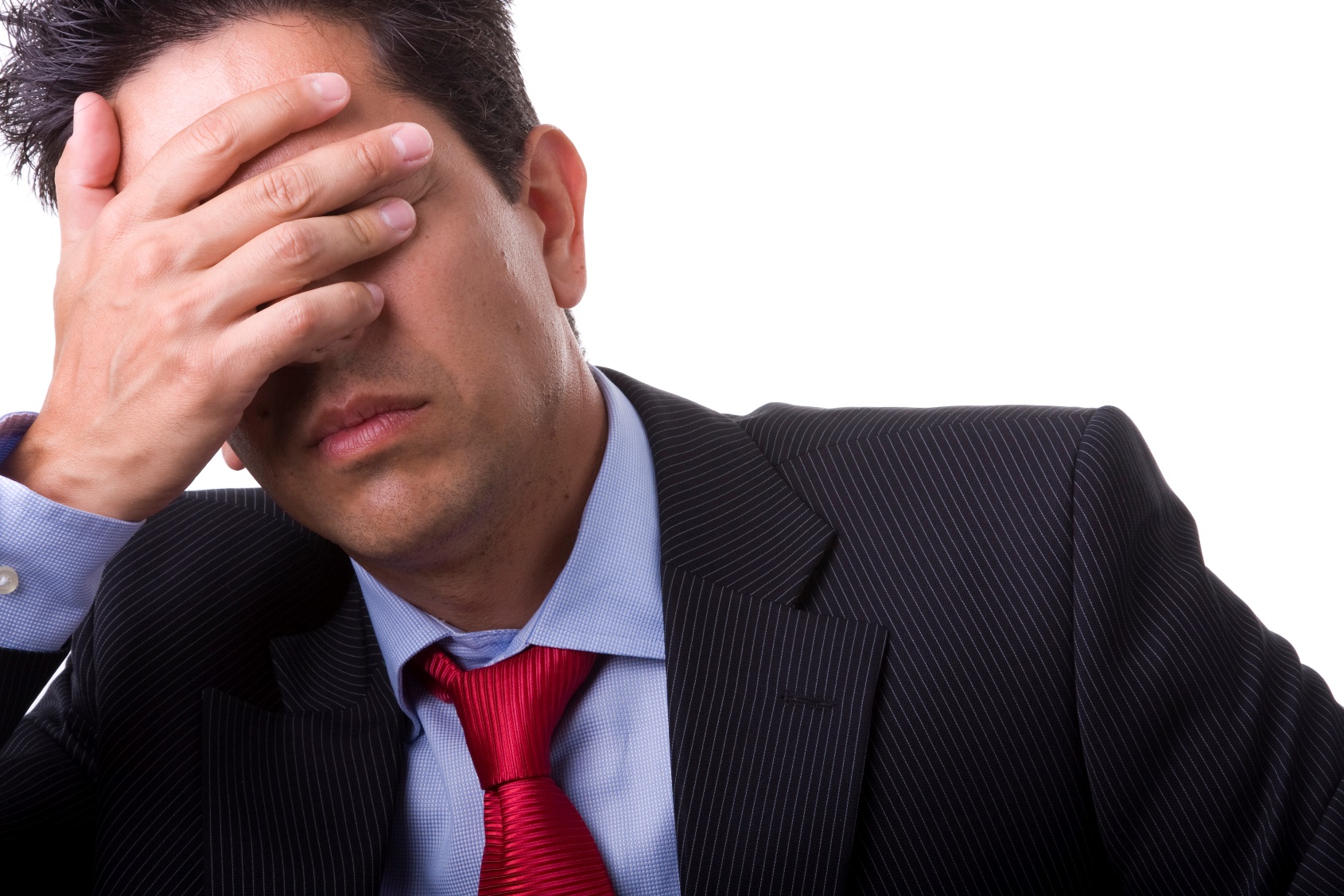 www.SmallBusinessSolver.com © 2018
Now What?
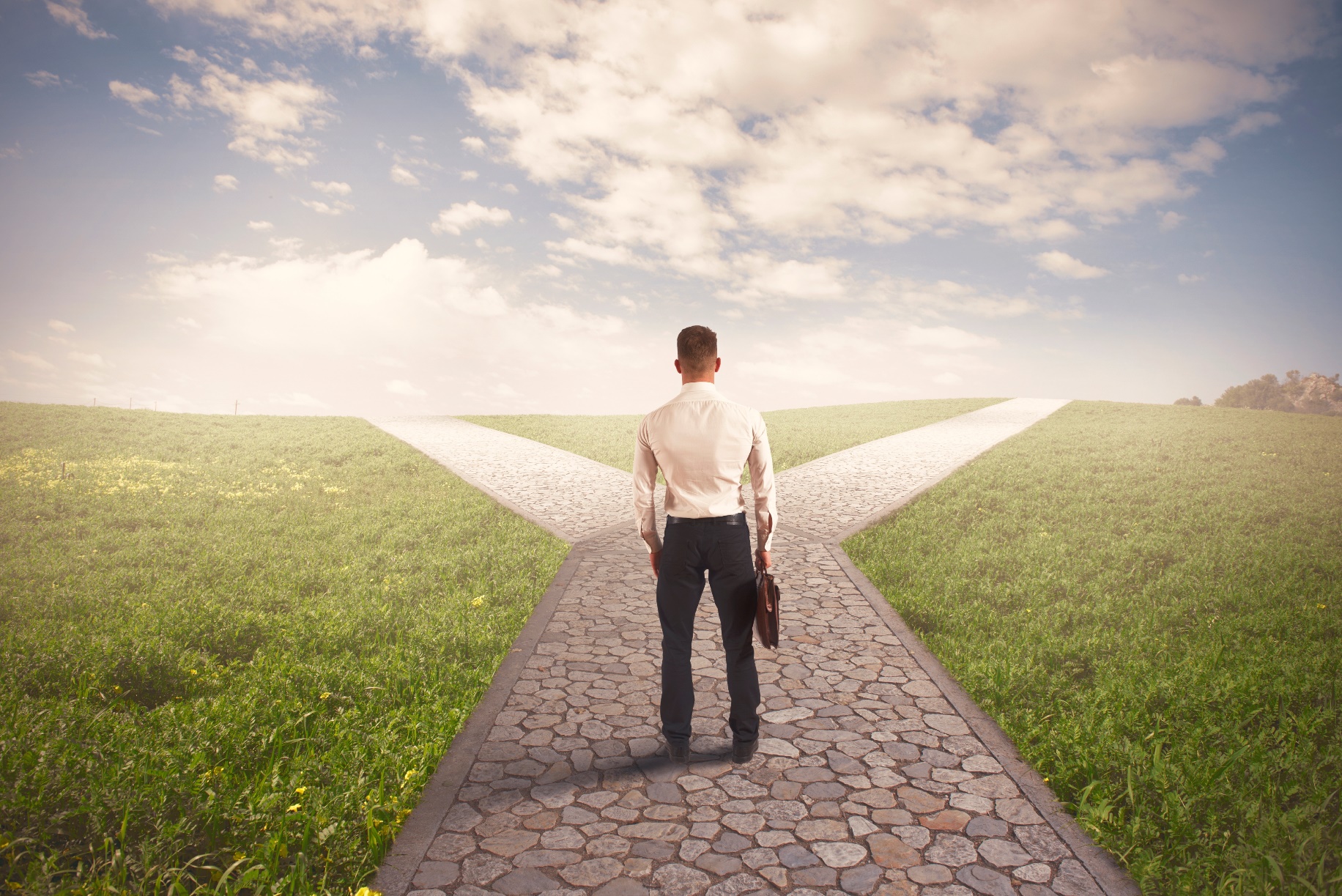 Figure out where you are making the most amount of money.
Compare this to your strategy. Does this revenue stream fit?
Change your 30 second spiel about yourself. Instead of telling everyone all the things you are capable of doing, tailor your communication to your audience. Stress your most profitable revenue streams to the target market.
Focus on being the best at the most profitable part of your business. This will be your competitive advantage. In turn your credibility will be increased and your business will establish a stable position in the market.
www.SmallBusinessSolver.com © 2018
Key Points
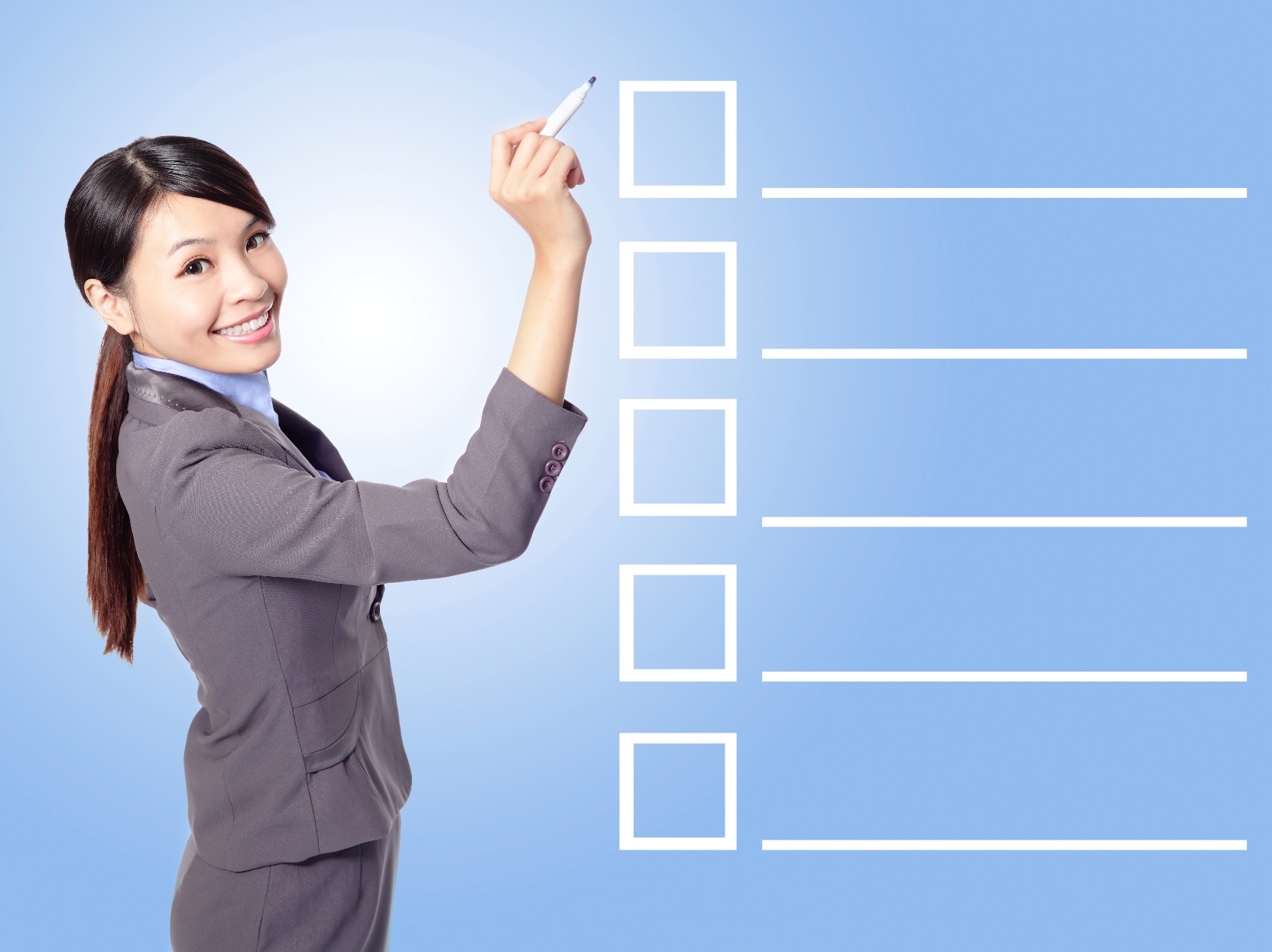 Revenue Streams
Profit Per Sale
Time to Deliver a Sale
Hourly Wage
Example
What not to do
Your next steps
Wrap up
www.SmallBusinessSolver.com © 2018
The Goal
Focus on the revenue streams that make the most sense to see your revenue grow faster.
www.SmallBusinessSolver.com © 2018
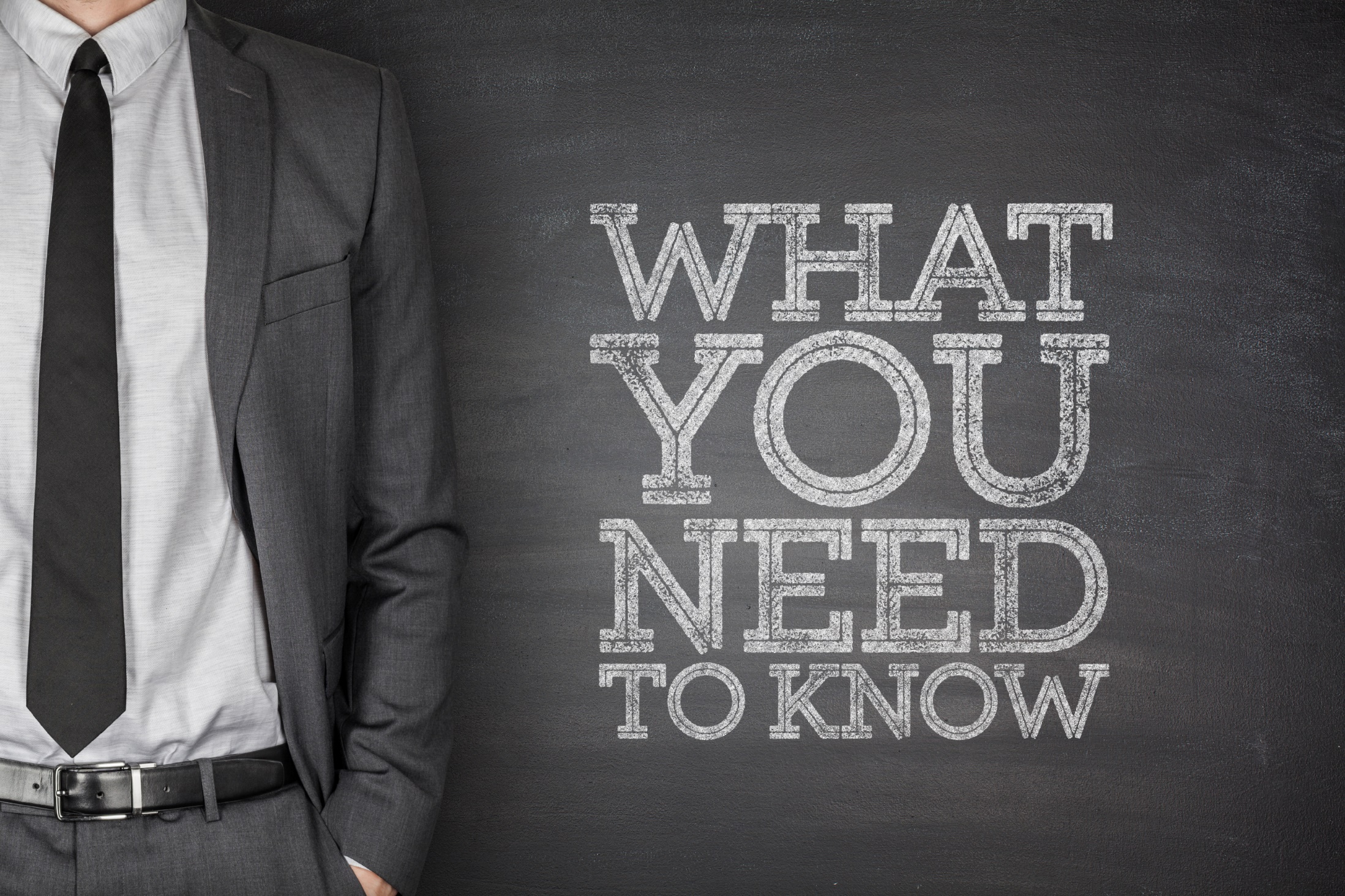 Just because you charge a customer the most for one
product/service, does not make this your most
profitable product/service.
www.SmallBusinessSolver.com © 2018